The Passive Voice
Another Grammar Structure
Why, When, Why
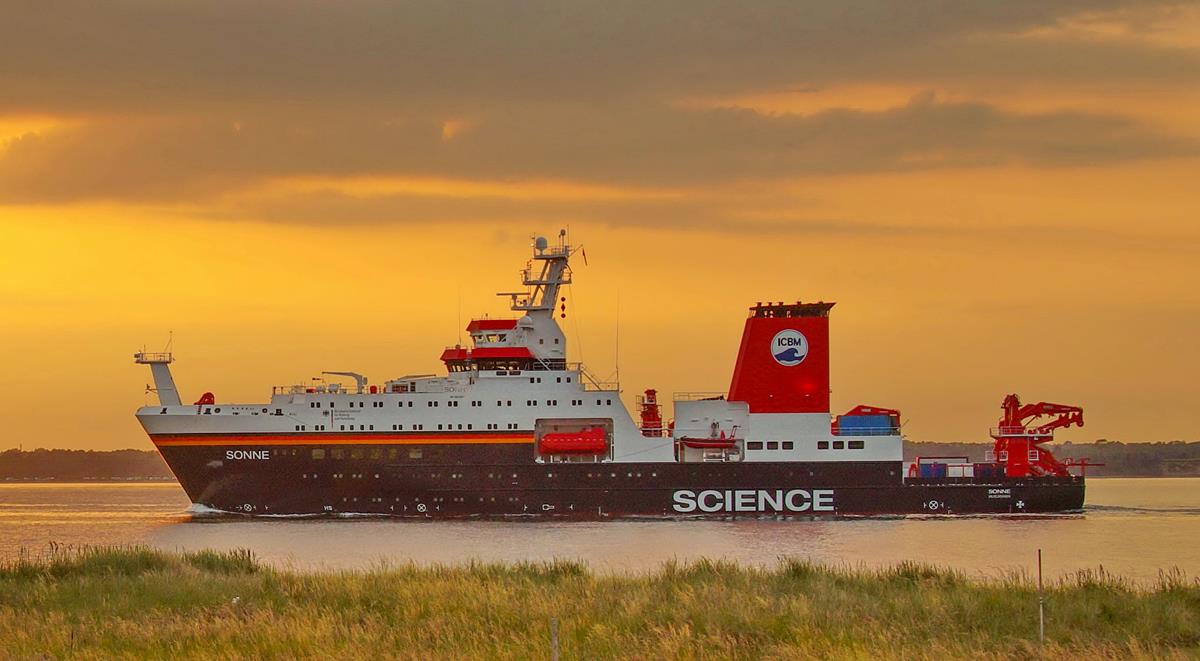 Why and when should you use the passive voice?
You do not want to say who or what did the action;
You do not know who did the action;
The object is the most important part of your sentence.
You want to change the focus of the sentence.
How do you learn the passive voice?
The Active Voice
For example:
(1) The children ate the cake.
(2) English speakers frequently use the passive voice.
Language Functions
Active Voice
Passive Voice
(1) The children ate the cake.

(2) English speakers frequently use the passive
      voice.
(1) The cake was eaten (by the children)

(2) The passive voice is frequently used
      (by English speakers)
Use in
Newspaper
Scientific paper or legal documents
Daily conversation
Given information:
(1) I was born on March 11th, 1974.
(2) He is called Tony. 
(3) “The Stand” was written by Stephen King.
(4) “Deadpool” was directed by Tim Miller.
(5) The national anthem was sung by Fergie.
be + V3 (Past Participle)
6 Steps to change active into passive voice
(1) Identify the subject, the verb and the object of the active sentence
(2) Move the object to become the new subject of your passive sentence
(3) Check the active sentence: what is the verb tense?
(4) Conjugate the verb “be” 
(5) Add the past participle of the main verb after be
(6) Decide if that is really important to mention the doer of the action: 
      If yes, use “by…”
The children ate the cake.
         Subject               verb     object

The cake was eaten (by the children)
Other examples:
(1) Her grandfather built the house in 1893.
      The house was built in 1893.
(2) The salesman will sell this car by the weekend 
      This car will be sold by the weekend.
(3)  Her husband had left out the washing in the rain. 
       The washing had been left out in the rain.
(4) The volunteers saved many people’s lives. 
      Many people’s lives were saved.
You may mention the doers using “by phrases”:
(1) The house was built by her grandfather in 1893.
(2) This car will be sold by the salesman by the weekend.
(3) The washing had been left out in the rain by her husband.
(4) Many people’s lives were saved by the volunteers.
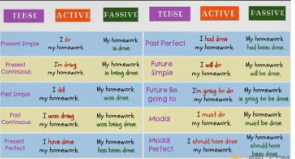 Summary
(1) Verb be is always there.
(2) Verb be conjugates with the subject.
(3) Verb be is always followed by the past participle.
Exercises
(1) Someone has stolen my neighbor’s car.
(2) We made lots of money in 2018.
(3) I will clean the house on Monday.
(4) He built the house for his parents.
(1) My neighbor’s car has been stolen.
(2) Lots of money was made by us in 2018.
(3) The house will be cleaned on Monday/
(4) The house was built for his parents by him.